Uitwendige bloedingen en shock
Zorg voor veiligheid
EHBO bij Bloedingen
Laat het slachtoffer liggen bij ernstig bloedverlies.
Breng zo mogelijk het gewonde lichaamsdeel omhoog.
Druk een bloedende wond onmiddellijk en minimaal tien minuten dicht. Geef druk rechtstreeks op de wond.
Uit de wond stekende voorwerpen niet verwijderen. Druk bij bloeding aan weerszijden van het voorwerp op de wond.
Als het bloeden stopt -> snelverband
Als het bloeden niet stopt snelverband en wonddrukverband
Geef rust, steun door b.v. een mitella aan te brengen
Bij ernstige uitwendige bloeding -> geef druk op de wond, beoordeel op shock en bel 112
Behandeling uitwendige bloedingen
Bloedingen van haarvaten; uitwassen met water en/of desinfecteren, verbinden met steriel gaas
Aderlijke bloedingen; Dekverband of snelverband aanleggen (steriel gaas, witte watten, zwachtel, pleister)
Slagaderlijke bloedingen; Evt. het gewonde lichaamsdeel omhoog brengen, slagader dichtdrukken tussen wond en hart (zo dicht mogelijk bij de wond) snelverband en drukverband aanleggen (synthetische watten en zwachtel)
[Speaker Notes: Doel is bloedverlies stoppen of stelpen.]
Shock
Een shock is een acute levensbedreigende toestand waarbij de druk in de bloedvaten te laag is om de vitale lichaamsfuncties in stand te houden.
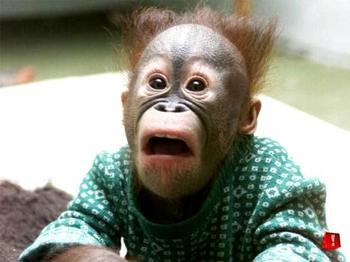 Niet te verwarren met deze vorm van shock
[Speaker Notes: De doorbloeding en dus de zuurstofvoorziening van het hart, de hersenen en andere organen komen hierdoor in het gedrang wat snel resulteert in het afsterven van cellen]
Oorzaken shock
Hypovolemische shock; acuut bloedverlies (inwendige of uitwendige bloedingen), plasma verlies (brandwonden), vochtverlies (braken, diarree)
Cardiogene shock; hartinfarct
Vaatverwijdingsshock; anafylactische shock, septische shock
Obstructieve shock; longembolie
[Speaker Notes: Hypovolemische shock. Deze vorm van shock ontstaat door (bloed)volumeverlies. Oorzaken zijn:
Endogeen verlies (inwendige bloedingen)
Exogeen verlies (externe bloeding, brandwonden)

Een cardiogene shock wordt veroorzaakt door een direct verminderde hartfunctie.. Er is voldoende bloed maar deze wordt niet of nauwelijks rond gepompt. Oorzaken kunnen worden onderverdeeld in intrinsieke (van het hart zelf) en extrinsieke (buiten het hart). Oorzaken zijn:
Een hartinfarct met verlies van pompfunctie,
Slechte werking van de hartkleppen,
Ritmestoornissen

Een distributieve shock wordt veroorzaakt door een probleem in de verdeling van het bloed. De bloedvaten gaan te veel openstaan zodat er relatief te weinig vulling is van het vaatbed en de druk wegvalt.
Neurogene shock: bij een ruggenmerg- of hersenletsel, waardoor de neurologisch veroorzaakte vaatconstrictie (samenknijpen) wegvalt.
Anafylactische shock: bij een allergische reactie, waardoor door het vrijkomen van histamine a.g.v. mestceldegranulatie (allergische reactie), de vaten open gaan staan.
Septische shock: waarbij een bacterie in de bloedbaan aanleiding geeft tot prikkeling van de vaatwand, waardoor deze open gaat staan.

Bij een obstructieve shock is er ergens in het lichaam een obstructie (verstopping) aanwezig. Als het bloed zich op een bepaalde plaats ophoopt is er op een andere plaats bloed tekort. Een obstructieve shock wordt veroorzaakt door twee hoofdoorzaken:
Obstructie van uitstroom (bijvoorbeeld longembolie)
Obstructie van instroom (harttamponade of spanningspneumothorax)]
Verschijnselen shock
Koud, klam, bleek
Lage bloeddruk
Snelle pols
Snelle ademhaling
Dalende temperatuur
Dalende urineproductie
Misselijkheid en braken
Helder bewustzijn -> later angstig, verward 
Verandering in gedrag